Рисунок - дверь в мир ребёнка
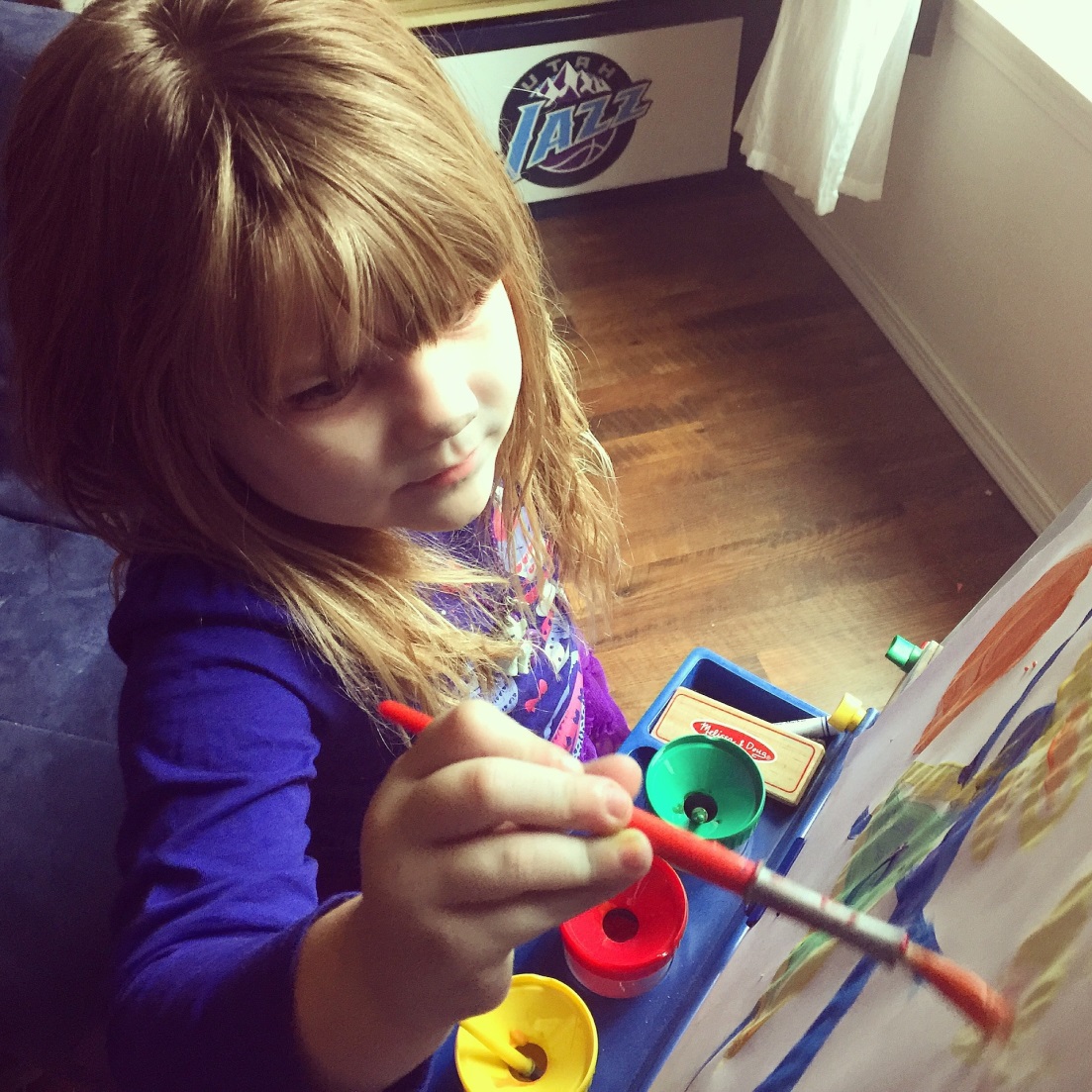 Основные положения доклада
Текст слайда
Текст слайда
Текст слайда
Текст слайда
Файлы
https://pixabay.com/ru/%D1%86%D0%B2%D0%B5%D1%82%D0%BD%D1%8B%D0%B5-%D0%BA%D0%B0%D1%80%D0%B0%D0%BD%D0%B4%D0%B0%D1%88%D0%B8-%D0%BA%D0%BD%D0%B8%D0%B6%D0%BA%D0%B0-%D1%80%D0%B0%D1%81%D0%BA%D1%80%D0%B0%D1%81%D0%BA%D0%B0-1445053/
https://pixabay.com/ru/%D0%BA%D0%B0%D1%80%D0%B0%D0%BD%D0%B4%D0%B0%D1%88%D0%B8-%D0%BA%D1%80%D0%B0%D1%81%D0%BE%D1%87%D0%BD%D1%8B%D0%B5-1365337/
https://pixabay.com/ru/%D0%BE%D0%B1%D1%80%D0%B0%D1%82%D0%BD%D0%BE-%D0%B2-%D1%88%D0%BA%D0%BE%D0%BB%D1%83-%D0%BA%D0%B0%D1%80%D0%B0%D0%BD%D0%B4%D0%B0%D1%88%D0%B8-%D1%80%D0%B0%D0%B4%D1%83%D0%B3%D0%B0-1576791/
https://pixabay.com/ru/%D0%BA%D0%B0%D1%80%D0%B0%D0%BD%D0%B4%D0%B0%D1%88%D0%B8-%D1%86%D0%B2%D0%B5%D1%82%D0%BD%D0%BE%D0%B9-%D1%86%D0%B2%D0%B5%D1%82-%D1%80%D0%B8%D1%81%D1%83%D0%BD%D0%BE%D0%BA-52963/
https://pixabay.com/ru/%D0%B1%D0%BE%D0%B6%D1%8C%D1%8F-%D0%BA%D0%BE%D1%80%D0%BE%D0%B2%D0%BA%D0%B0-%D0%B6%D1%83%D0%BA-%D0%B4%D0%B5%D1%82%D1%81%D0%BA%D0%B8%D0%B9-%D1%80%D0%B8%D1%81%D1%83%D0%BD%D0%BE%D0%BA-75452/
https://pixabay.com/ru/%D0%BA%D0%B0%D1%80%D0%B0%D0%BD%D0%B4%D0%B0%D1%88-%D1%88%D0%BA%D0%BE%D0%BB%D0%B0-%D0%BD%D0%B0%D1%83%D0%BA%D0%B0-%D0%BD%D0%B0%D0%BF%D0%B8%D1%81%D0%B0%D0%BD%D0%B8%D0%B5-2391247/
https://pixabay.com/ru/%D0%B4%D0%B5%D0%B2%D0%BE%D1%87%D0%BA%D0%B0-%D0%BA%D0%B0%D1%80%D1%82%D0%B8%D0%BD%D0%B0-%D1%80%D0%B5%D0%B1%D0%B5%D0%BD%D0%BE%D0%BA-%D0%B6%D0%B5%D0%BD%D1%89%D0%B8%D0%BD%D1%8B-932854/
https://pixabay.com/ru/%D1%80%D0%B5%D0%B1%D0%B5%D0%BD%D0%BE%D0%BA-%D1%80%D1%83%D0%BA%D0%B8-%D1%84%D0%BE%D1%82%D0%BE%D0%B3%D1%80%D0%B0%D1%84%D0%B8%D1%8F-%D1%80%D1%83%D1%87%D0%BA%D0%B0-%D1%83%D0%B0%D0%B9%D1%82-1666815/